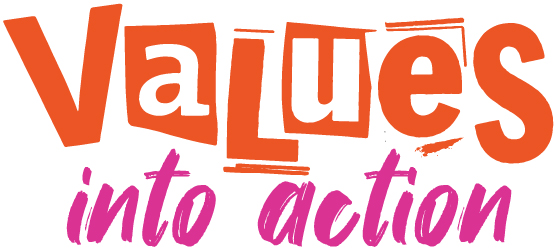 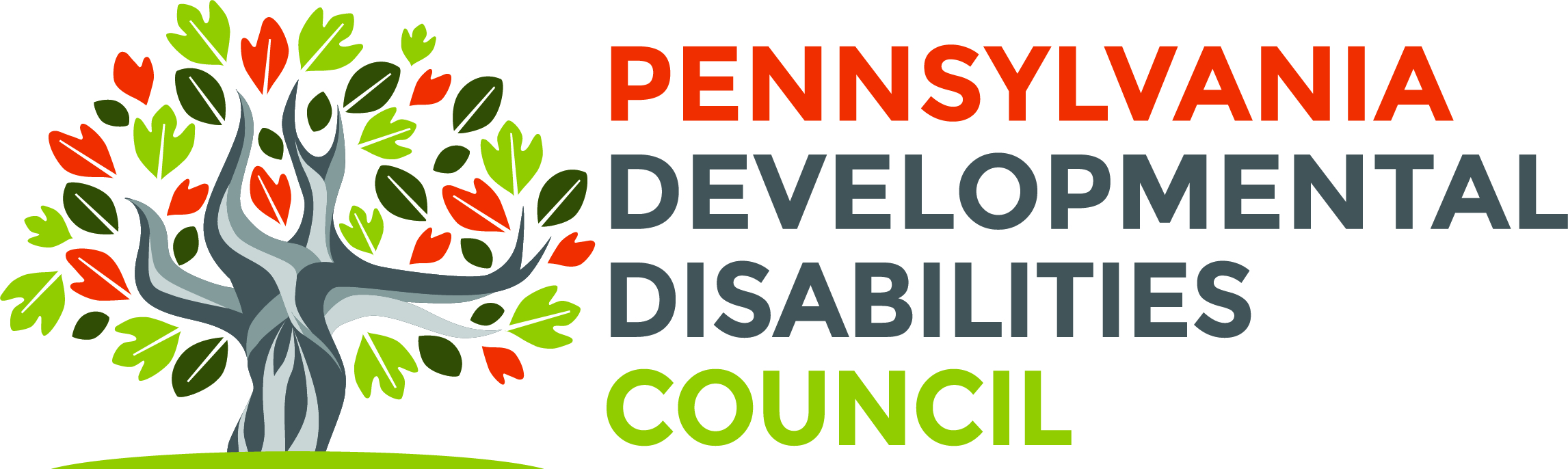 Housing Transition & Tenancy Sustaining Service 
Introduction to Housing Transition and Tenancy Sustaining Services
1
HTTS Service Definition
Housing Transition and Tenancy Sustaining Services


https://www.dhs.pa.gov/Services/Disabilities-Aging/Documents/Developmental%20Programs/Consolidated%20Waiver%20Renewal%20Jan%202023.PDF
2
HTTS Service Overview
Pre-tenancy and housing sustaining supports to assist participants in being successful tenants in private homes owned, rented or leased by the participants. 

Includes direct and indirect services provided to participants.
3
Waiver Definition of “Private Home”
A home that is owned, rented or leased by the participant. 

Homes owned, rented or leased by a provider are not private homes. 

Homes owned, rented or leased by a provider and  leased to a participant or his or her relatives are also not private homes.
4
HTTS Service and the Housing Puzzle
This service is not:

Emergency Housing Supports or Services

A Financial Provider

Real Estate Services

Legal Aid
5
Housing Puzzle continued
HTTS does not fund housing costs

HTTS providers are not real estate agents and do not have primary responsibility for finding a house or apartment for the participant  

HTTS providers are not responsible to provide or obtain emergency housing for a participant
6
HTTS Service and the Housing Puzzle
This service is: 

A transitional and tenancy sustaining service

An indirect and direct service to help build skills and plan for Housing support needs

A service that works with the participant and their team to identify:
What is needed to obtain and maintain housing
Participant’s housing choices
Action steps to reach identified housing outcomes
7
HTTS Service and the Housing Puzzle
HTTS provider roles: 

To help develop connections to other services and supports

Note: The same Provider cannot provide HTTS and Supports Broker services to the same participant
8
4 Major Roles
Conducting a tenant screening and Housing Assessment 

Developing an  individualized Housing Support Plan

Assisting with and/or identifying housing resources

Assisting with maintaining housing
9
Participant Eligibility
Individuals enrolled in the Person/Family Directed Supports (PFDS), Community Living or Consolidated waiver (Not available for persons on the Adult Autism Waiver)

Possible Base Funded Option

Not available for participants authorized for residential habilitation, life sharing or supported living UNLESS:
A participant seeks to move from residential services to a private home
A participant in Supported Living needs assistance in identifying appropriate, sustainable housing
10
Key Take Aways
HTTS created in response to 2016 Everyday Lives Document to "Expand Options for Community Living"
Available in Consolidated, Community Living and P/FDS Waivers
Direct and Indirect Service
HTTS is Not An Emergency Housing Supports or Services Financial Provider, Real Estate Services or Legal Aid
4 major Roles of HTTS: Conducting a tenant screening and Housing Assessment, Developing individualized Housing Support Plan, Assisting with and/or identifying housing resources. and Assisting with maintaining housing
11
Acknowledgement
This training was developed by the PA Health Law Project, Values Into Action, PA Assistive Technology Foundation and Regional Housing Legal Services with grant funding from the Pennsylvania Developmental Disabilities Council. It is the culmination of five plus years of collaborative work.

The Pennsylvania Developmental Disabilities Council is supported by the Administration for Community Living (ACL), U.S. Department of Health and Human Services (HHS) as part of a financial assistance award totaling $3,095,416.00 with 100 percent funding by ACL/HHS.  Council efforts are those of the grantee and do not necessarily represent the official views of, nor an endorsement, by ACL/HHS, or the U.S. Government.

Copyright © 2023 Values Into Action-PA and the Pennsylvania Developmental Disabilities Council.  Permission to reprint, copy and distribute this work is granted provided that it is reproduced as a whole, distributed at no more than actual cost, and displays this copyright notice.  Any other reproduction is strictly prohibited.
12